Letters to Everyday Heroes
Jared Kimbrell
OSU’s OTM Writing Presentation
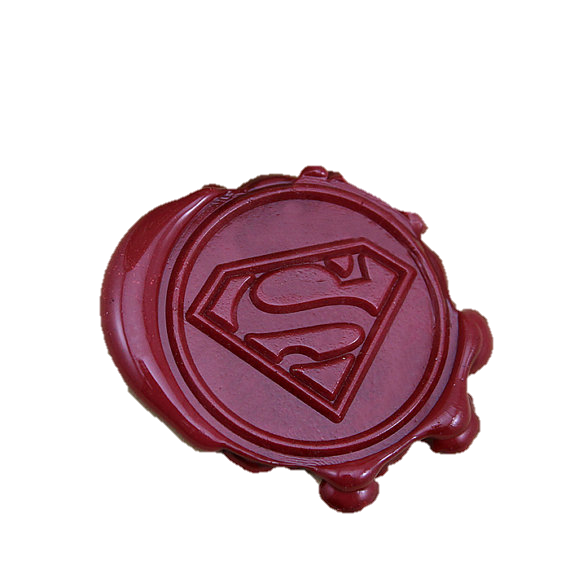 Of The Months
OTMs are “Of the Months” which are a way to recognize the amazing things going on at your campus. The recognition starts on your campus level and can possibly  reach regional and NACURH levels.
There are two types of OTMs: Individuals and Programs
Individual: For a person you feel has done amazing work for that month. Max of 600 words, need at least 450 to be a campus winner
Program: A Program that you really enjoyed attending or throwing. Max of 1400 words, Must have a total of 750 words (100 for 200 word max, 250 for 400 word max)
When considering who to write make sure you have enough to write about, everyone prefers long letters!!!
Remember all OTMs start from a String of Letters
L – Letter for Recognition
E – English Properly
T - Timely
T – Think Originally
E – Exceptional Writing
R – Real Accomplishments
S – Select the right category
Categories (Individual)
Advisor: Any individual who directly advises a residence life organization and has made outstanding contributions to the organization(s). The individual may be the main advisor or the graduate advisor. Examples include, but are not limited to: RHA Advisor, NRHH Advisor, Area Council Advisor, Hall Council Advisor, Resident Assistant Advisory Board, Etc... 
Executive Board Member: This category recognizes the outstanding contributions of an Executive Board member of a member school's residence life organization and the work of the board member within the Executive Board and across residence halls on their campus. Examples include, but are not limited to: Executive Board Members or Chair Positions in RHA, NRHH, Etc...
First Year Student : This category includes student first year students (freshman, transfer student, non-traditional, etc) who excels in adapting to a new environment within their residence hall, takes an active role in their community, and positively impacts those around them. The nominee must be in their first year at their current institution. Submissions in this category may emphasize academics, leadership, involvement, and contributions to community, floor, hall, residence life organizations, etc. Individuals that would be eligible for nomination in any other category are ineligible for nomination in the First Year Student category. 
Institution Faculty/Staff : This category includes individuals outside of residence life who aid students in their academics and/or personal affairs. This category is intended to recognize institutional faculty who have made a contribution to the residence life community both in and out of the classroom. Examples include, but are not limited to: Professors, Instructors, Teaching Assistants, Counselors, Other Academic Affairs Staff, Custodial/Maintenance Staff/ Public Safety Officers, Dining Service Staff, Health Services, Etc...
Student : This category includes any individual enrolled as a student at the institution who has made outstanding contributions to the residence halls during the month of nomination. Nominees could include, but are not limited to students who have made a contribution to their floor, hall, residence life organization, etc. through leadership, motivation, programming, volunteering and/or being a role model for other residents during the month of nomination. This OTM may address several areas of student life, such as academics, leadership, involvement etc... Also of importance is how the nominee has balanced their roles as a leader and a student and the display of good academic choices. Advisors, executive board members, first year students and anyone that can be classified as being in the resident assistant category are not eligible for an award in this category.
Categories (Individual) cont.
Organization: Any organization that has actively contributed to the student leadership, recognition, or other aspects of residence life during the month of nomination. Emphasis should be placed on the successes of the organization as a whole, not just a few members and should detail how they have helped the campus in general and the residence life community. Examples include, but are not limited to: Hall Councils, Executive Boards, Advisory Councils, Community Activities Board, Leadership Involvement Team, NRHH Chapters, and Organizations Outside of Residential Life that positively impact resident students. 
Residence Life Faculty/Staff: This category includes individuals who aid residents within the housing campus community. This category is intended to recognize the Residence Life Faculty/Staff who are not eligible for the Resident Assistant category and who have made contributions to the residence life community in the month of nomination. Examples include, but are not limited to: Hall Directors, Graduate Assistants in Residence Life, Directors of Residential Life, Area Coordinators, Residential Life Office Secretaries, Etc...
Resident Assistant: Any individual within a residence hall student staff who has worked with/impacted residents on their floor or in their hall. Nominees should have gone above and beyond the duties as outlined in their job description to support residents in the communities in which they work as well as residence life organizations, and/or made outstanding contributions to the hall in which they work during the month of nomination. The OTM should focus on the nominee's accomplishments within the RA role, but may also include other roles or responsibilities taken on during the month of nomination. 
Residential Community: This category includes any residential community, such as wings, halls, floor, complexes, etc. This award should emphasize what this community has done and how it has supported others (both within and outside their community). The community being recognized must not be an official campus organization. The submissions should illustrate what brings a group of individuals together and how they worked as a group to accomplish their goals during the month of nomination. Communities that would be eligible for nomination in any other category are ineligible for nomination in the Community category.
Categories (Individual) cont
Spotlight: This category includes anything that does not fall under any of the other categories that you feel is worthy of Of the Month recognition. Individuals or groups that would be eligible for nomination in any other category are ineligible for nomination in the Spotlight category.
The Spotlight category is for OTMs that do not fall into any other category
Categories (Program)
Community Service Program: A service or philanthropic program that benefits a group, charity, or other organization. The program should focus on the importance of the residents giving back to the communities in which they live. Examples include, but are not limited to: drives, fundraisers, day of service, etc... 
Diversity Program: A program that promotes and educates about diversity and understanding. This program illustrates the importance of promoting diversity in the residence halls as well as embracing diversity in the everyday lives of the residents.
Educational Program: A program meant to educate residents about a topic, issue or idea. Programs nominated in this category can include, but are not limited to programming focused on academic success, learning a new skill, promoting global citizenship, etc... 
Passive Program: Any program that does not require anyone to actively run it for people to participate in it. This category is intended to recognize residential programming that occurs through bulletin boards, newsletters, pamphlets, etc. 
Social Program: Any social program that focuses on resident interaction and their ability to meet new people and socialize. Programs in this category can range from being a floor social program to a campus wide program.
Why to Write An OTM
To give a person/group/event recognition for their hard work during a specific month
Give Oklahoma State Recognition on a Regional and possibly National level
Selected campus winners –> Regional Winners –> National Winners
NACURH has a point system per school and region, our school is real low and our region is really low
Making someone’s day by sending them these after you submit them
Traveling OTM Award
Helpful Hints to make a winner
Organize your OTM into sections
Brief Intro, 3-5 key points as to why your nominee is spectacular, brief closing paragraph.
Not only will your OTM be more competitive, but it will also be easier to write. 
Keep your OTM specific to its category. 
Example: if you’re writing for the Exec Member category, avoiding spending your word count on the nominee’s accomplishments as an RA. 
While quality should be preferred over quantity… 
300 words of quality writing vs. 600 words of quantity writing 
Strive to get as close to the word count as possible!
Keep the recognition genuine. 
While it is beneficial for an OTM to have a theme… 
Themes should never take up more space than actual information. 
Themes do not need to be elaborate or intricate. 
Genuine OTMs are better than OTMs that simply have a creative theme. 
OTMs need to be specific to the month. 
Try to keep the information measurable. 
Ty worked so hard on his program! vs. Ty spent three weeks planning his program, during which he stuffed over 100 goodie bags for community children.
Practice Time
Rules: 
Get in groups (preferably 2-3 per group)
Each group will be assigned a category and a person/thing to write about
Make a list of accomplishments this person has done (for this we’ll do in the past 3-4 months)
Come up with an opening sentence, 3 body paragraph topics, and a concluding sentence
Each team will present what they have come up with
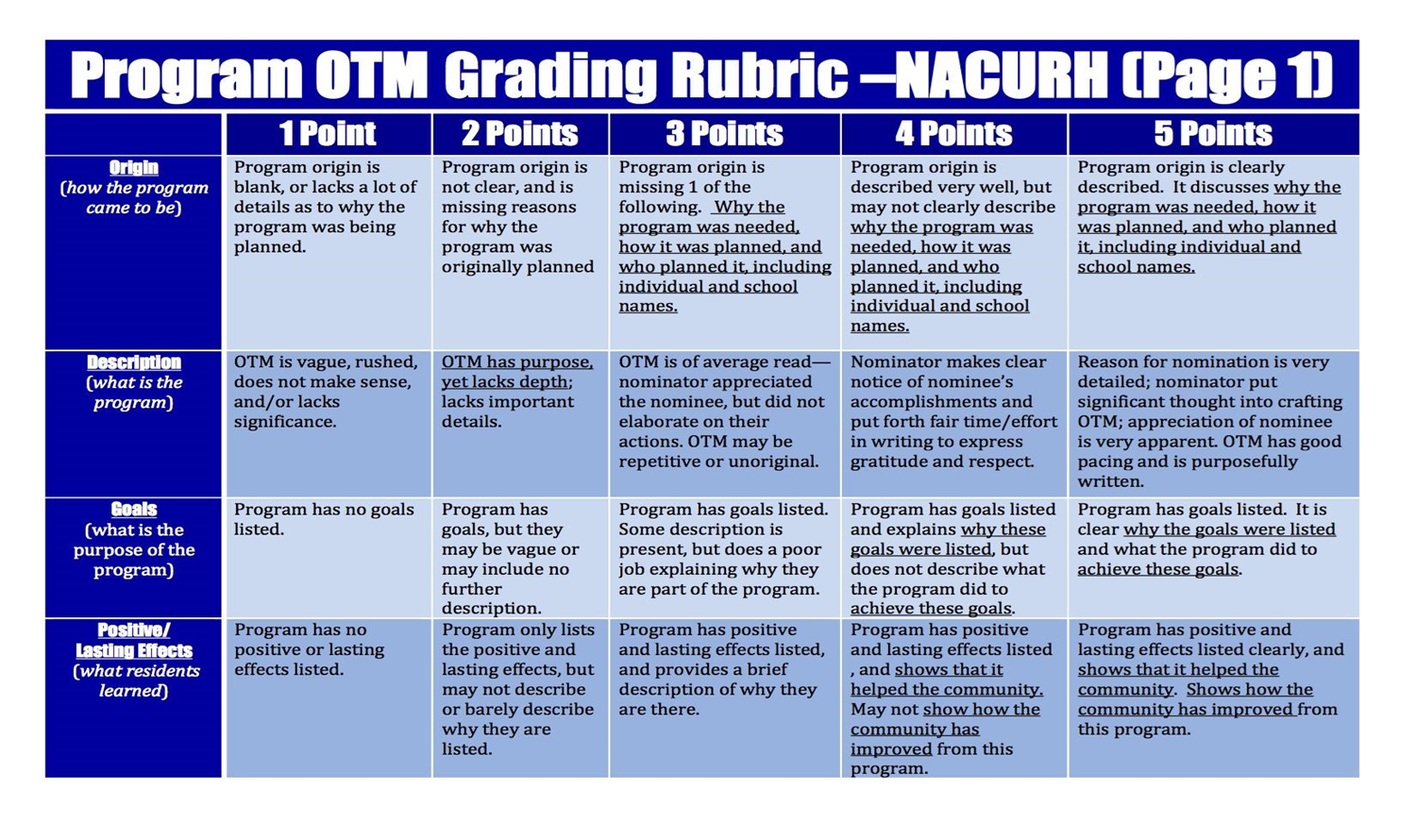